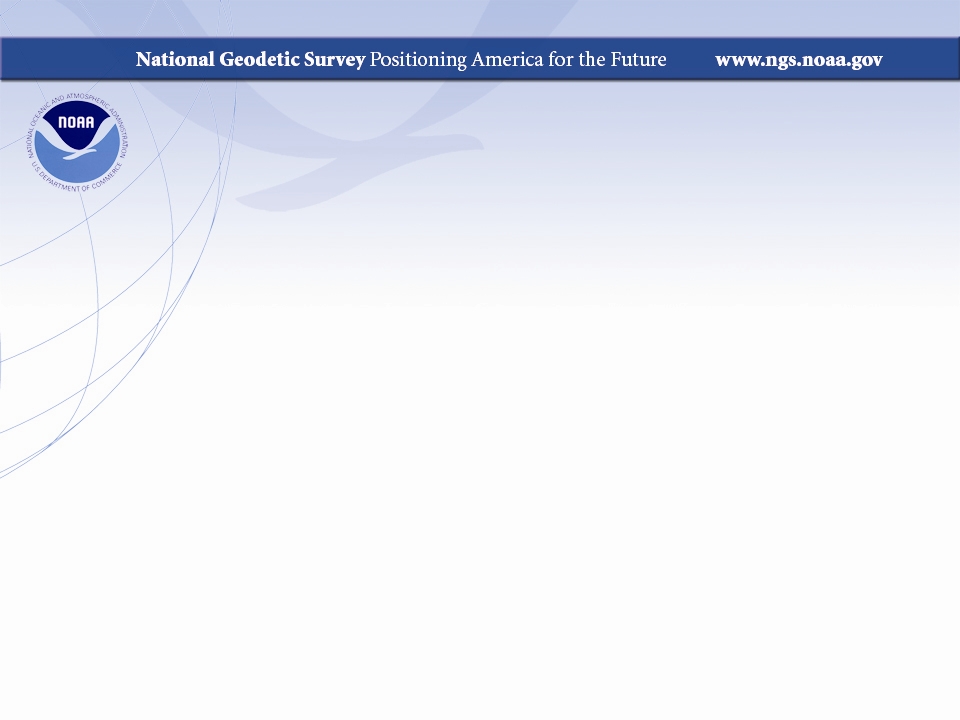 Using the Vermont CORS to Access the National Spatial Reference System
Webinar hosted by the Vermont Center for Geographic Information
Wednesday January 26, 2011

Dan Martin
National Geodetic Survey
VT State Advisor
What is VECTOR??Vermont Enhanced CORS & Transmission Of Real-time data
Network of Continuously Operating GNSS Reference Stations.
Provides access to the National Spatial Reference System (NSRS)
Access available for post processing (Static) and Real-time (single base RTK).
VECTORSite Criteria
50 km spacing along Interstate
Masonry building <= 2 story
Secure location
State owned
Clear view to sky
Stable/dedicated power source
High speed internet connection
Antenna location < 100 meters from receiver location
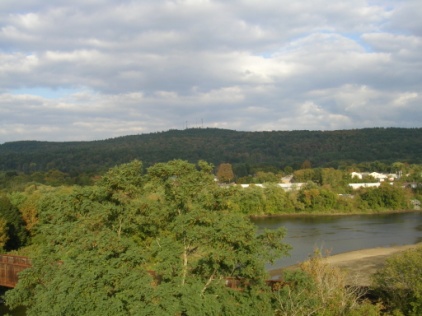 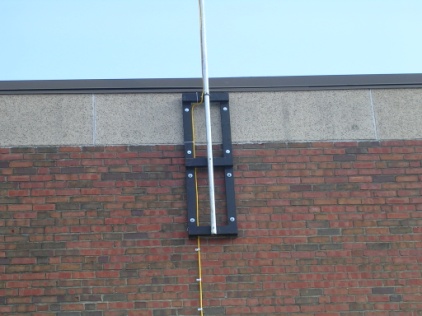 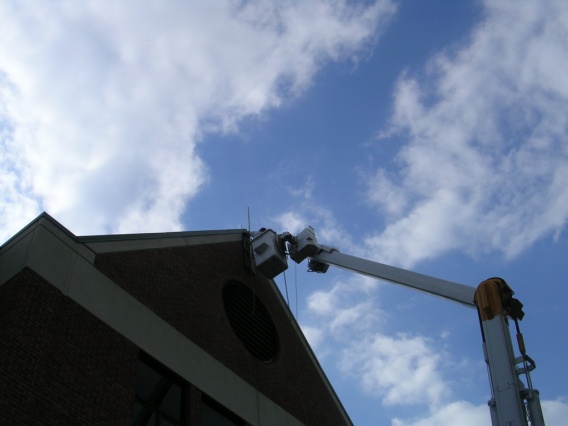 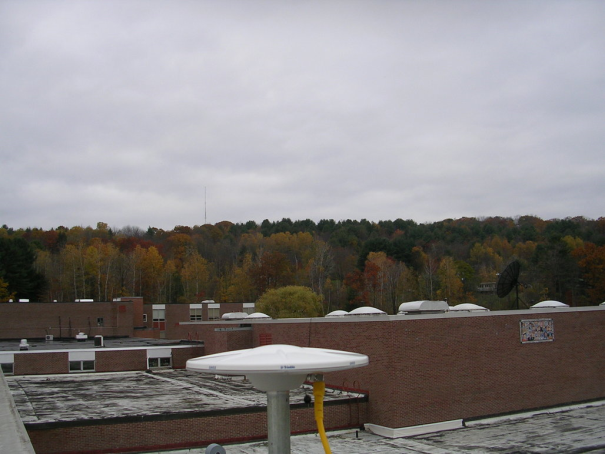 VECTOR Expansion
1996 - VCAP
2004 - VTUV
2006 – VTD2, VTSP, VTWR, VTOX, VTD7, VTD9, VTC1, VTSA, VTRU, (VCAP Upgrade)
2008 – VTBE, VTDA, VTMI, VTIP
2010 - VTHA

Three stations will be added in 2011 to complete the network -  Dover, Richmond, and Eden
Current Features and Capabilities
Dual frequency GPS and GLONASS
All stations except VTRU and VTUV
Ready to receive modernized signals
24-7-365 availability
1 and 15 second raw data for post-processing on-line for 45 days (VT server) (forever from NGS web)
Single-based Real-time data
Direct access to the NSRS
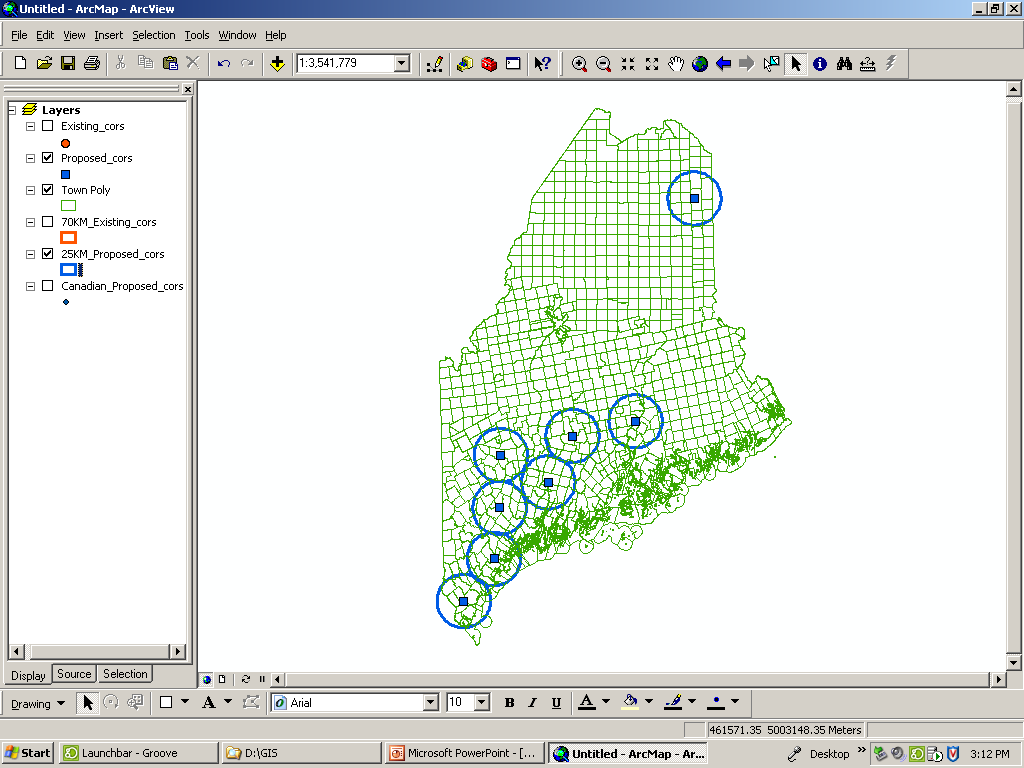 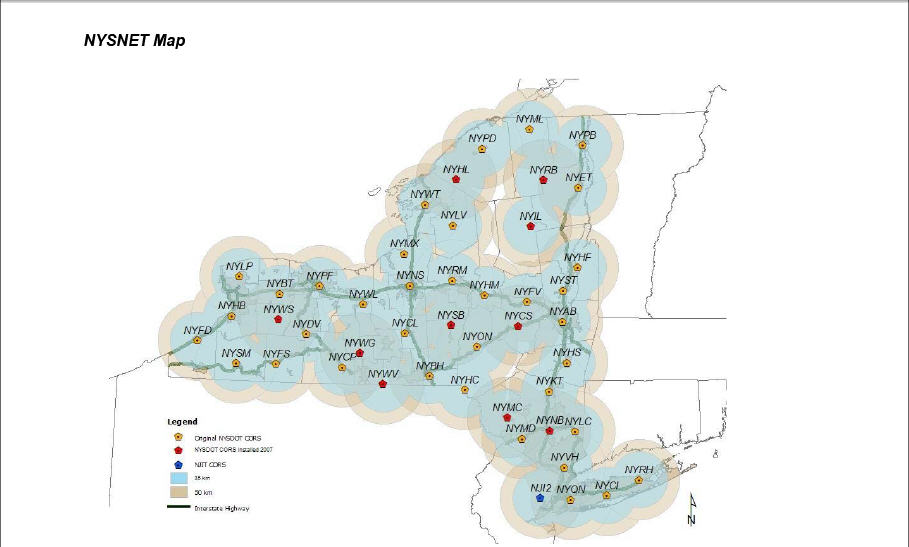 Real Time Networks
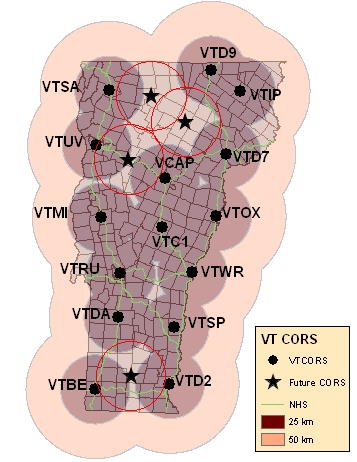 1599 National CORSAs of 01/07/11
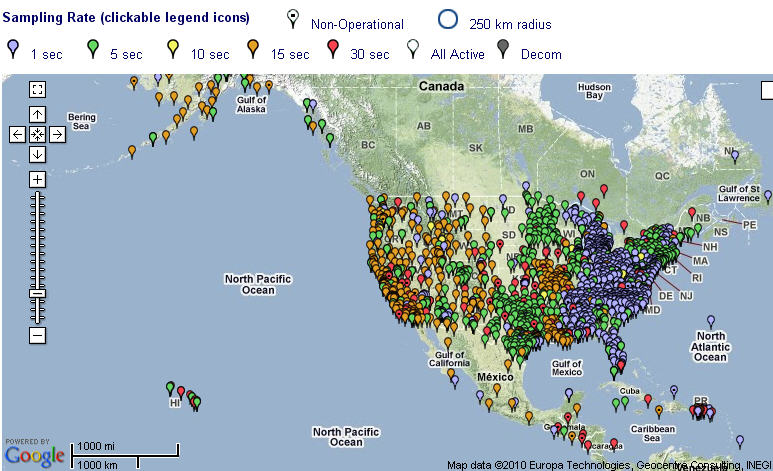 National CORS in our Area
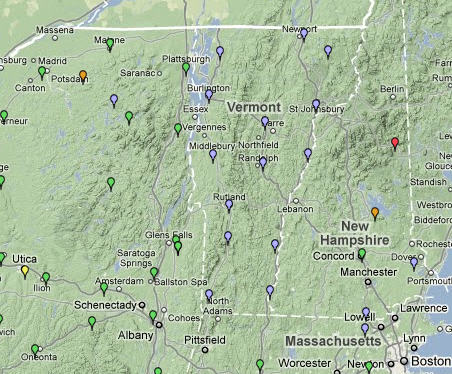 So What??
What is the benefit to having these stations out there?
Are they being used?
How are they being used?
Who is using them?
How are they being accessed?
How much are they being accessed?
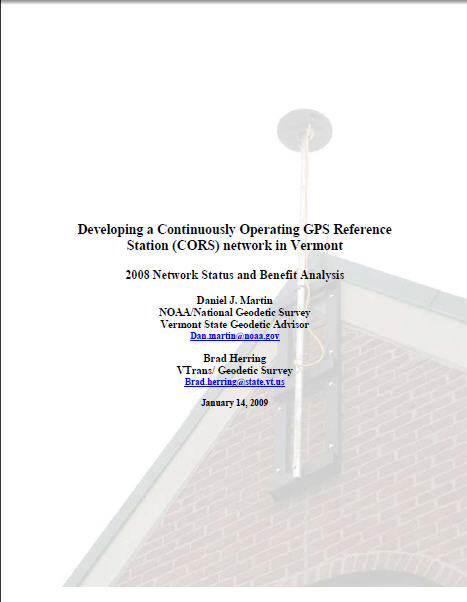 How are they being used?
Highway Surveys
Collection of inventory and resource data
Culvert inventory, Rest Area re-design, and ITS elements such as RWIS, PCMS/VMS, and WIMS location and planning
Control surveys for photography and LiDAR
Topo
Boundary
Flood Plane mapping
Wetland Surveys
Precision Agriculture
Construction stakeout
Geodetic and Geophysical applications
Ionospheric modeling
Plate tectonics
Precipitable Water Vapor modeling (weather forecasting)
Who is using them
VTrans
Land Surveyors
Engineering firms
GIS Professionals
Foresters
Other State Agencies Such as Agency of Natural Resources and Department of Agriculture
Other non-VT State Agencies
Federal and International Agencies and educational institutions
National Weather Service
National Geodetic Survey
US Geological Survey
Geodetic Survey Canada
International GNSS Service
UVM, UNH, UMaine, Lyndon and Johnson State, Norwich University
How are the VT CORS being Accessed?
Raw Data (post processing)
VTGS Web
VTGS and NGS FTP
NGS Web (UFCORS)
Derived Products
OPUS_S
OPUS_RS
OPUS_DB
RTK Corrections
Incorporated into other networks (NYSNet, Keynet, Bunce)
Raw Data (NGS and VT)
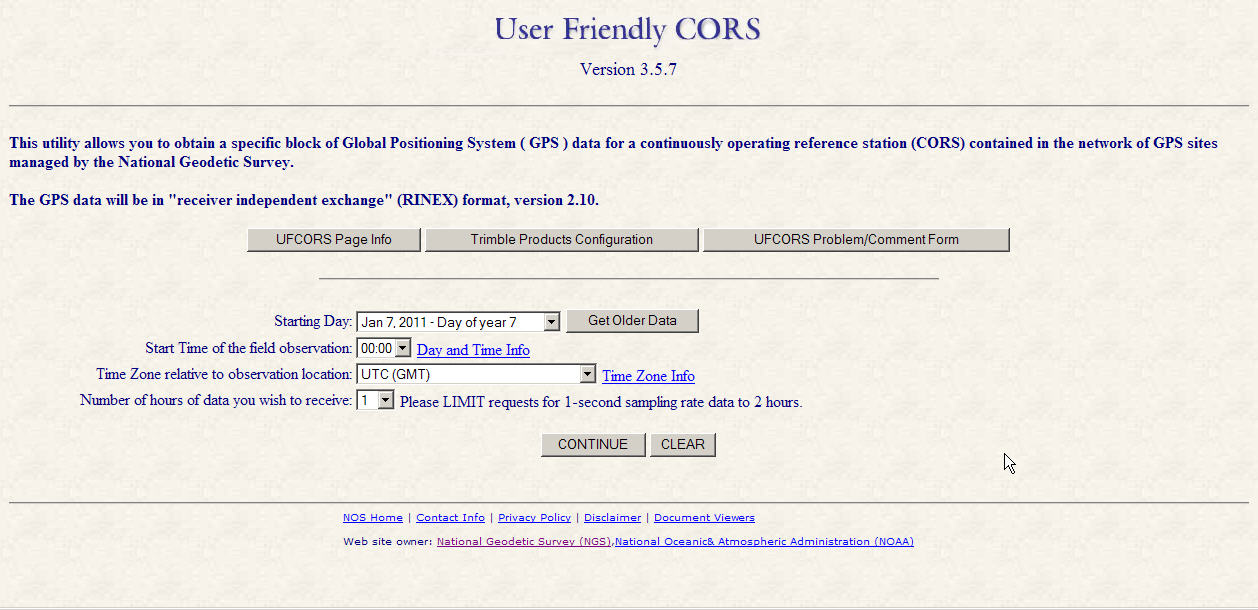 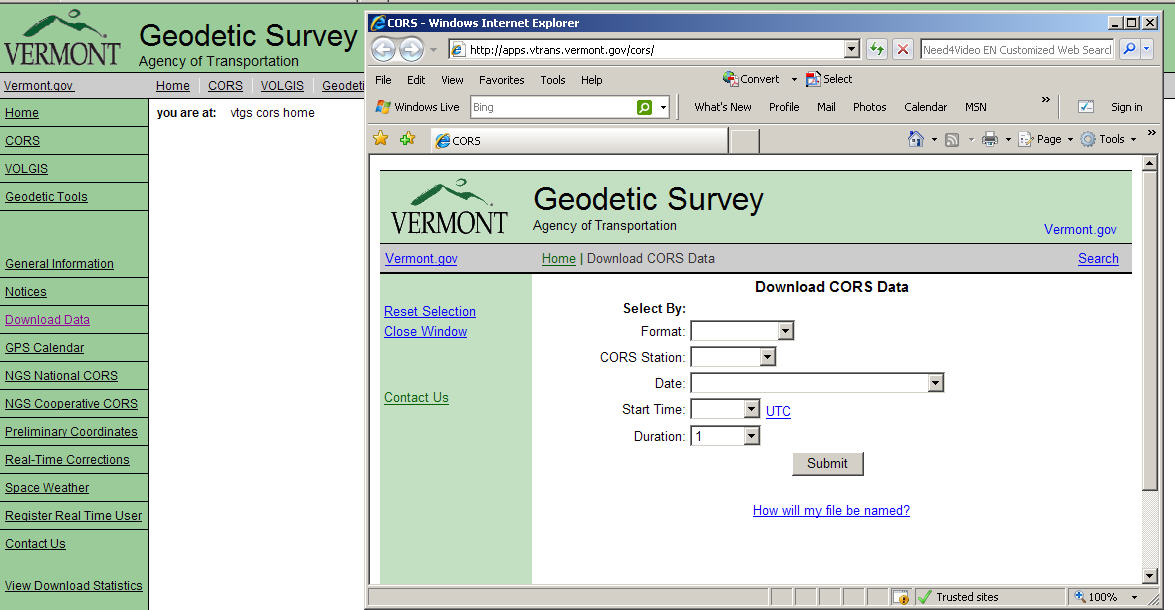 Derived Product
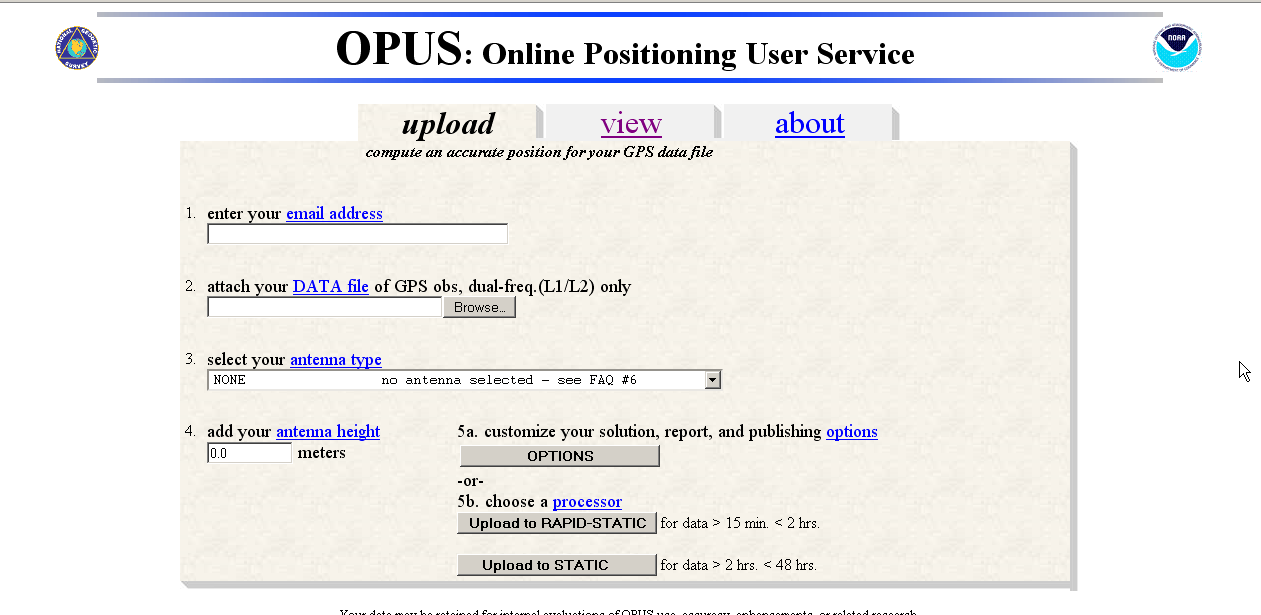 OPUS-S & OPUS-RS
OPUS-S
Minimum of 2 hours of data max of 48 hours
Process against 3 National CORS
Solution is average of three processed vectors
Results returned in minutes via e-mail
OPUS-RS
Minimum of 15 minutes of data max of 2 hours
Processes against up to 9 National CORS
Solution is least squares adjustment of all vectors
Results returned in minutes via e-mail
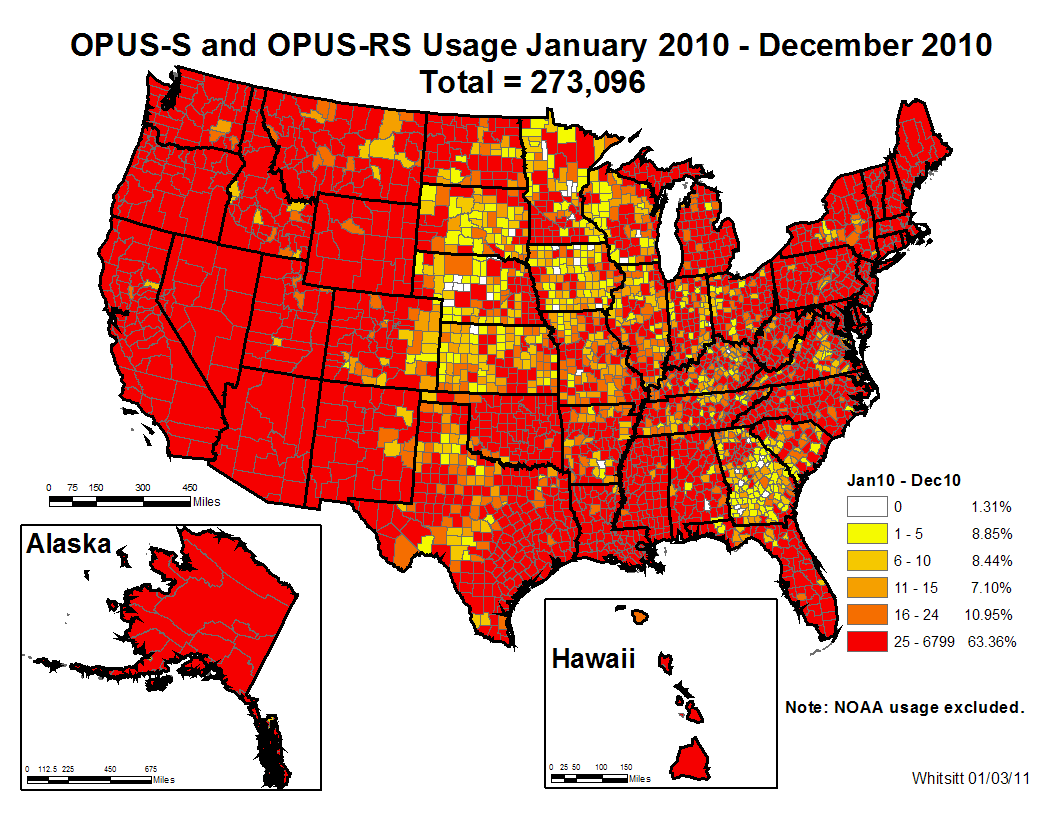 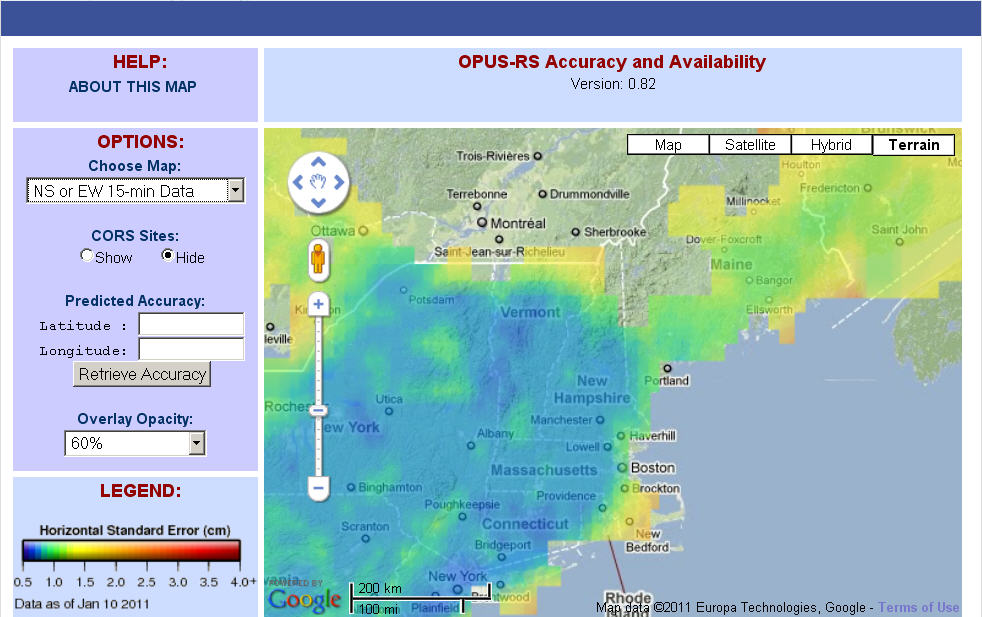 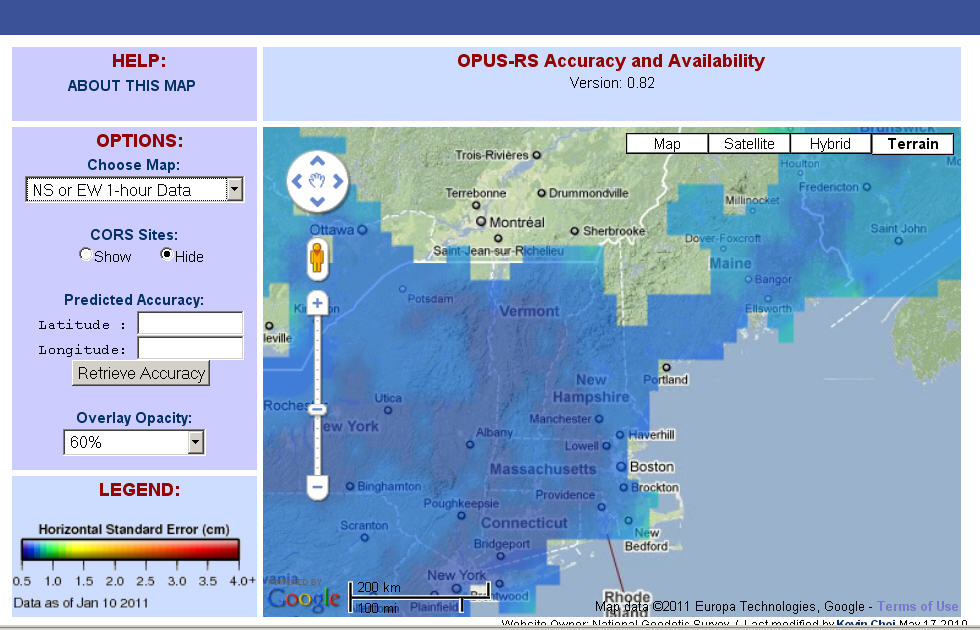 Publish/Share your Data
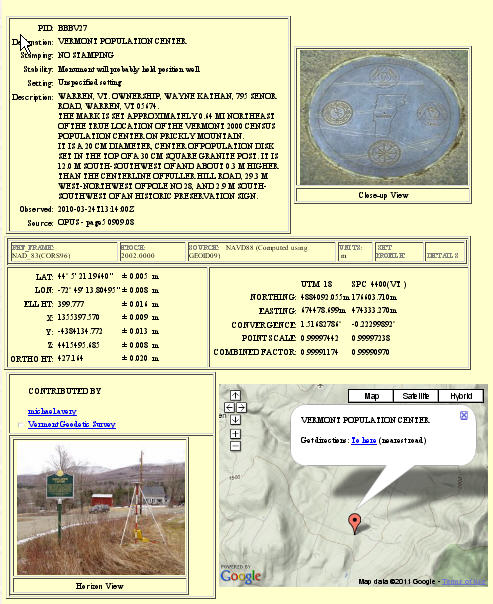 Derived Product (RTK)
2009-2010 LiDAR QA
Interstate SmallCulvert Inventory2007-2008
I89
≈4000 Culverts
≈2800 DI’s
≈10,800 Total Shots
I91 (first 95 miles)
≈2700 Culverts
???? DI’s
≈5400 Total Shots+DI’s
59 crew weeks
≈ $60k savings
Small Culvert Inventory
Hospital Creek surface profile
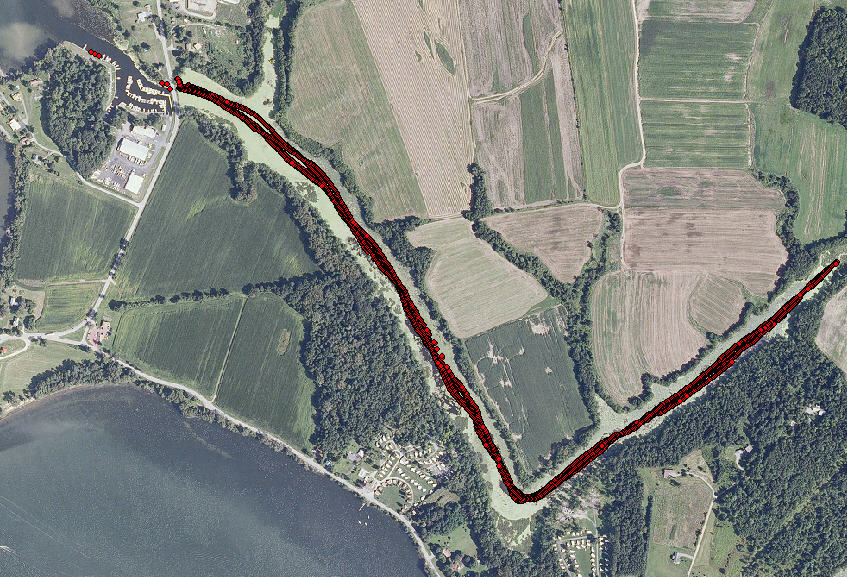 2010 VT CORS Statistics
Benefit for VT CORS Products
Future Trends for Accessing the NSRS
OPUS-Projects
Observers (crew members) submit data
Process between local stations
Manage project
OPUS-Net
New OPUS processing engine
Ties to ITRS
Submit data, let OPUS choose processor
Optimized based on your data
OPUS-Projects
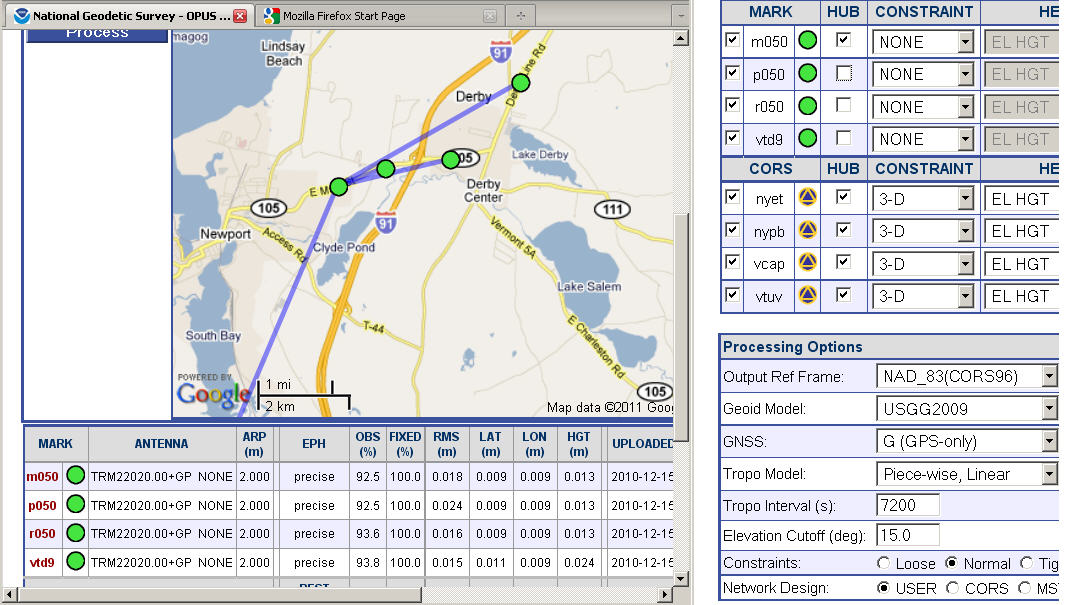 VT CORS Summary
The VT CORS Network has provided significant benefit to VTrans and the taxpayers of VT
It supports a wide variety of different applications from a diverse user community
It provides a direct tie to the NSRS
Recommendations
Continue with expansion of network to provide state-wide coverage
Work to get as many stations into the National Network as possible
Work to increase the use of the network inside VTrans
Continue to promote the network outside of VTrans